Chapter 4

Email Etiquette
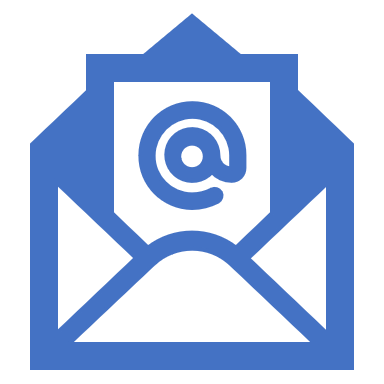 Prepared By Dr. Waqar Ahmad
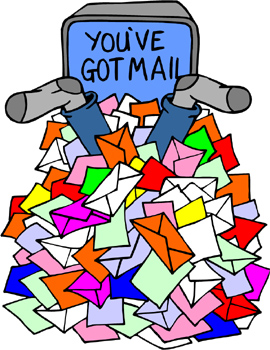 Email Etiquette
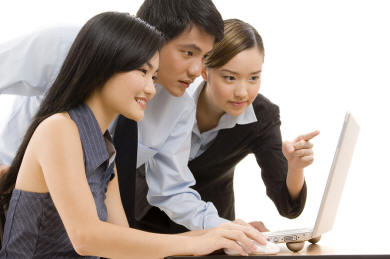 Netiquette
Netiquette = Network etiquette the proper way we communicate and interact with each other using email over the Internet
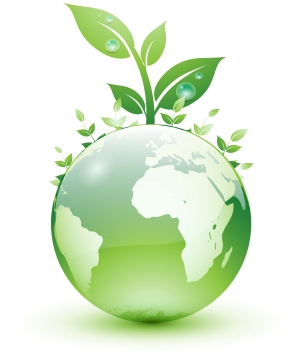 THANK GOODNESS FOR EMAIL!
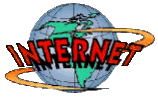 Maybe we were better off without it???
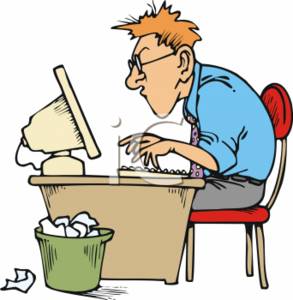 [Speaker Notes: How many of you would rather text a person, than call them on the phone?
Sending an email or a text is almost robotic and very impersonal. Even though you know you are sending it to someone..you really don’t have to face them instantly.
We are so dependant on technology today and yet we forget that these machines were man made…and may break down.  Then what?
Because a lot of the communication process has to do with nonverbal communication (body language/facial expressions/tone of voice..etc) sometimes you detect a wrong message from the sender = MAY CAUSE PROBLEMS]
Well...what can we do to improve communication?
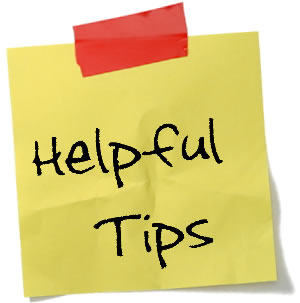 [Speaker Notes: Time is money and people are starting to get bombarded with emails (sometimes even 500 a day!)
Follow the tips above to maintain credibility and to get a quick response…don’t make yourself a bad email reputation 
SUBJECT LINES ARE IMPORTANT!!!!  (for organization/for quick reading and responses)
KEEP IT SHORT…the reader should not have to scroll down at all
Addressing it to a specific person closes the gap between you a bit and may allow for a quicker response
Check your email once a day and respond to someone within 48 hours MAX!!!]
Avoiding Misunderstandings….
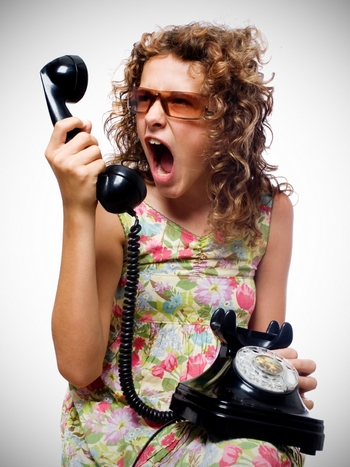 Remember that messages may be missed, ignored, lost, or forgotten
Sometimes MORE can be accomplished in one telephone call than 100 email messages
DO NOT TYPE IN ALL CAPITALS
Give credit to those deserving of it & ask for permission to quote them 
Remember that you DO NOT have complete confidentiality and privacy (lawsuits/ work policy)
[Speaker Notes: If you work for a company…any emails written belong to the company…not you.
The company can view what you do on your computer screen from a different part of the building!
Be careful what you write in EMAIL!!!!]
Some words to the wise… (cont.)
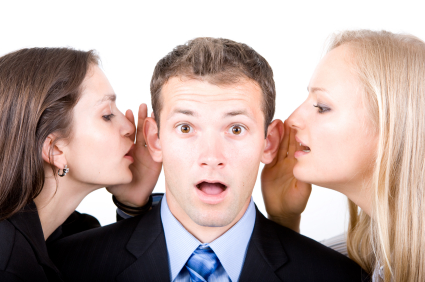 Always RE-READ before hitting send
Be aware of who is in the “TO” FIELD
Cc /Bcc & Reply/Reply All – CAREFUL!!!!!!
Do not use email to discuss confidential information & situations
Do not divulge your user name or password to others
Well what is “Bcc” & “Cc”?
Bcc:
Is short for Blind Carbon Copy
Carbon copied recipients are NOT visible to anyone but the sender
Use this when sending to a long list of recipients or to recipients that should not know each other 
Should not be used as a spying device but only to protect the privacy of email addresses (ethical violation?)
Cc:
Is short for Carbon Copy
More than 1 addressees can be in this field (separate them with commas)
Carbon copied recipients ARE visible to all other recipients
Usually used when others are referenced in the email or for those you want included in the conversation
Example of CC vs. BCC

From: Jonathan GroveTo: Ashley MillerCc: Janet Costa, Nina MyersBcc: Julie Ann Skala
--------------------------------------------------------------------------------------------------------------------
Dear Ashley,

Thank you for your support with the meeting.  I will inform you of the results as soon as the files get posted.  

Tomorrow’s agenda will be available first thing Monday morning.  Please review the details with Janet and Nina.  

Thank you, 
Jonathan Grove
Assistant Manager 
Summer Fun Company
23087 Meli Road
North Park, IL 62545
630-989-5224
[Speaker Notes: Who is this email copied to?
Do Janet and Nina know that Julie is also viewing this email?
Read this email.  What is an example of an effective SUBJECT line for this email?]
Some words to the wise…
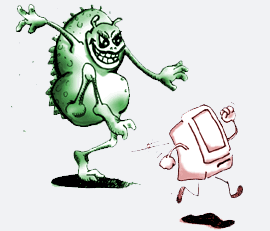 Don’t forget to include your country as part of your address and your area code as part of your phone number (you never know how far your email will go)

Virus protection software is only a band-aid

Avoid listing your e-mail address in publicly available directories and avoid replying to spam
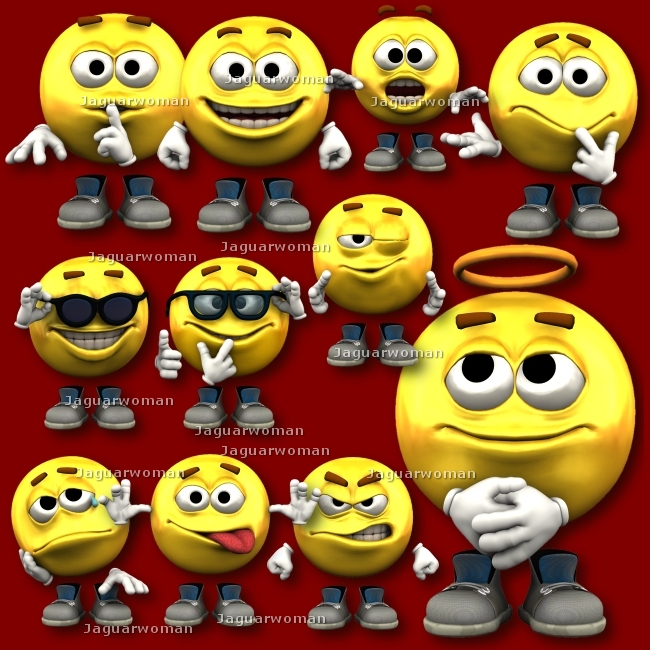 Send the RIGHT message…
(Click on Graphic )
[Speaker Notes: CLICK ON THE GRAPHIC TO VIEW A QUICK VIDEO!!!!!]
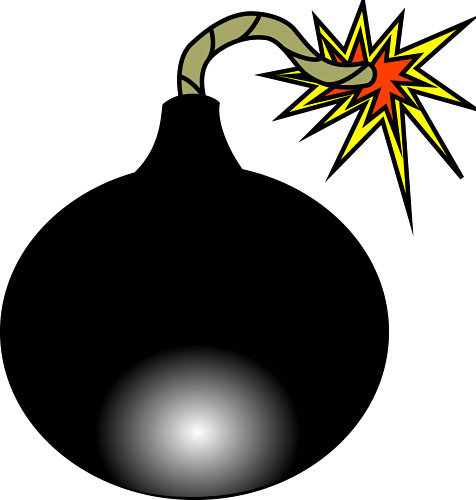 Email may NOT always be the best method of communication
When you reply to an email you MUST include the original email in your reply
Never insult or criticize via email.  Work out differences face to face
Misinterpreted TONE  
(Emails mask tone and body language)
Best Impressions = Lasting Impressions
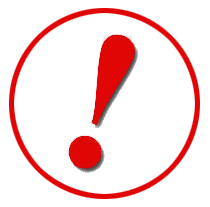 Do NOT overuse: “URGENT” / “IMPORTANT” or “High Priority” option
Keep your language gender neutral
Do not forward chain letters
Don’t forward or send emails containing offensive, racist, or obscene remarks
DO NOT SEND VIRUSES!!!!!
Use bullets or numbers whenever possible
[Speaker Notes: -Using bullets and numbers/writing your email in a partially outlined format is easier to read than a chunk of information.]
Be Responsive NOT Reactive
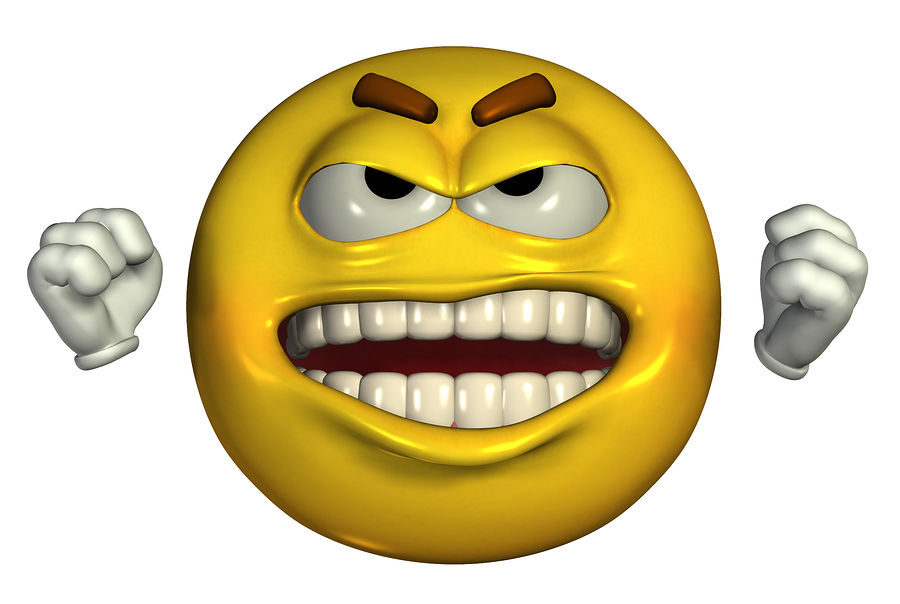 Avoid writing an email when you are upset or frustrated (it is best to sleep on it and respond the following day)
Emails are permanent and you never know where they go and who will view them
If you must send an email response ASAP, have someone re-read it to make sure your response is appropriate and “safe”
Avoid attaching unnecessary files
Be careful with your TONE 
Remember you are judged by your writing skills 
NO TEXT WRITING!!!!!
[Speaker Notes: -Text writing shows that you are careless, uneducated, and sloppy]
Email Communication is Super Important !
[Speaker Notes: -The way you write an email can say a lot about you as a professional
-The way you write an email can help you get efficient responses to your concern
-Having an email saved and backed up can help your innocence to a sticky situation..or even to verify possible accusation]
Passive vs. Active
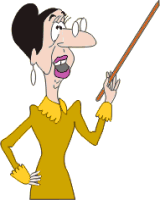 Use the ACTIVE voice of a verb wherever possible. 

EX) We will process your order today.  (ACTIVE & sounds more personal)
				vs.
EX)  Your order will be processed today. (Passive)
[Speaker Notes: -Using ACTIVE voice helps sound determined, professional, and ready for action
-Using passive voice show the other person that you are not as serious about what you are writing and you allow wiggle room for not so punctual responses]
Problems with Punctuation
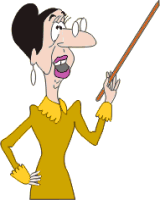 E-mails without full stops or commas are difficult to read and can sometimes even change the meaning of the text

Small paragraphs separated by blank lines are much more readable than long run-on pieces

Careless writing skills demean your intelligence and integrity
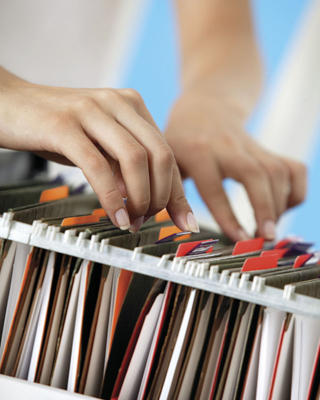 Email Etiquette Unspoken Expectations…
Try to reply to an email within 24 hours

Establish an organized filing systems

Keep copies of important emails for reference

Use separate accounts for personal and business emails
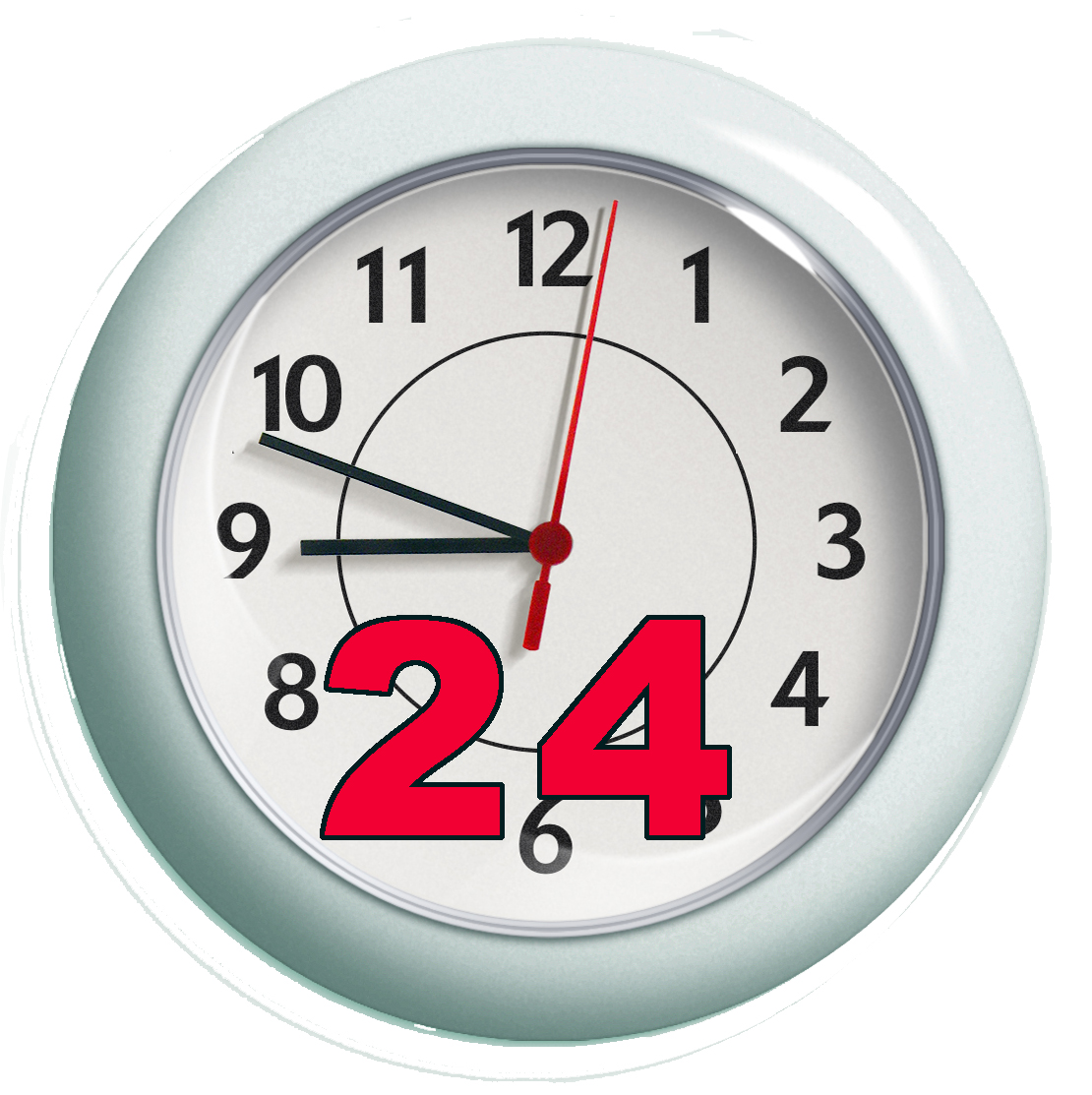 Email Etiquette Unspoken Expectations…
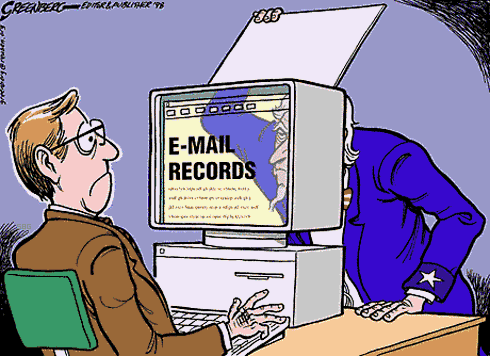 Don’t forget to say PLEASE and THANK YOU
Your email should not be longer than 1 screen (if you need to scroll down..it is way too long
Don’t broadcast email messages unnecessarily
Your SENT email cannot be UNSENT 
DO NOT ASSUME PRIVACY. 



                              (Click on Graphic )
[Speaker Notes: CLICK ON GRAPHIC FOR A QUICK VIDEO!!!]
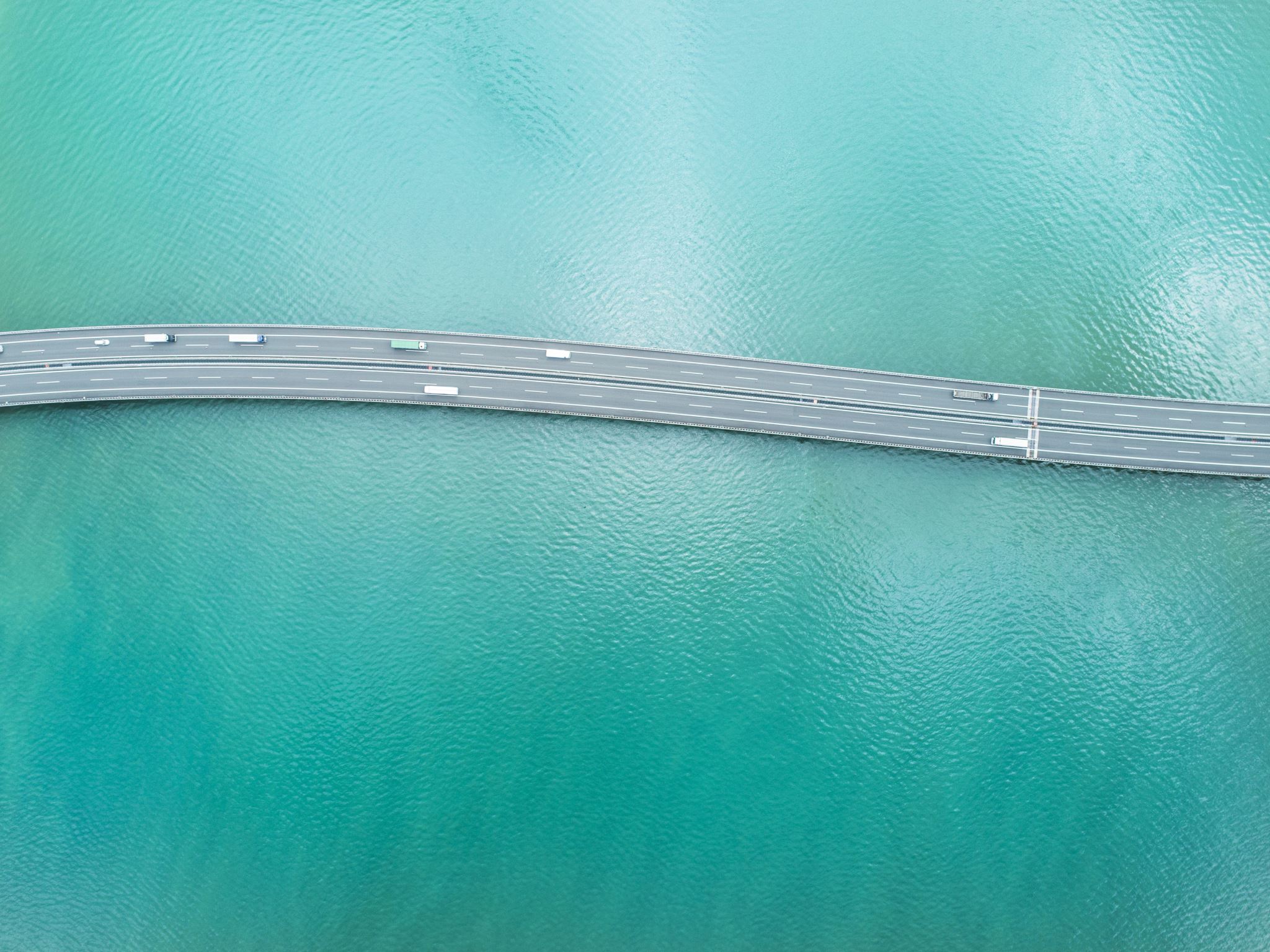 Thank you